فصل دوم
شبکه استراتژی کنترل
17/35
پیشنهادات
نتیجه گیری
شبکه کنترل
مدل سازی کلاچ
مقدمه
شبیه سازی
سیستم محرک کلاچ که یک زیر سیستم از گیربکس اتوماتیک وسیله نقلیه است. جهت کنترل بر روی یک شبکه ارتباطی مانندCAN  می باشد به طوری که سیگنال های کنترل وجود داشته و در واحد کنترل الکترونیکی اجرا می شودو باید از طریق یک شبکه ارتباطی فرستاده شود. همچنین مقدار اندازه گیری از سنسور باید از طریق همان شبکه به کنترل ارسال شود که در نتیجه منجر به NCS  می شود. این NCS از مدت زمان متغیر در حلقه کنترل بوده  که می تواند اجرای سیستم کنترل را تنزل ببخشد. به همین دلیل تأخیر باید در طراحی کنترل کننده وجود داشته باشد که به منظور جبران در نظر گرفته شده است.
18/35
پیشنهادات
نتیجه گیری
شبکه کنترل
مدل سازی کلاچ
مقدمه
شبیه سازی
مدل  CARIMA برای سیستم محرک کلاچ 
به منظور اعمال استراتژی های کنترل یک مدلCARIMA  برای توسعه سیستم کلاچ به صورت زیر ارائه شده است.
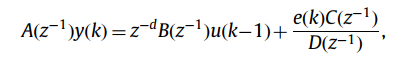 19/35
پیشنهادات
نتیجه گیری
شبکه کنترل
مدل سازی کلاچ
مقدمه
شبیه سازی
با توجه به ورودی منبع تغذیه و به عنوان خروجی جابجایی پیستون کلاچ می توان براساس معادلات عمل کرد. سیستم قابل تشخیص با یک مدل معادل ARX در شبیه سازی استفاده شده است که به عنوان ورودی دو دویی  می باشد. این توالی براساس مدلARX  توسط چند جمله ای زیر شرح داده شده است.
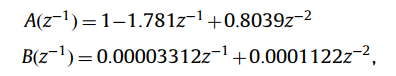 20/35
پیشنهادات
نتیجه گیری
شبکه کنترل
مدل سازی کلاچ
مقدمه
شبیه سازی